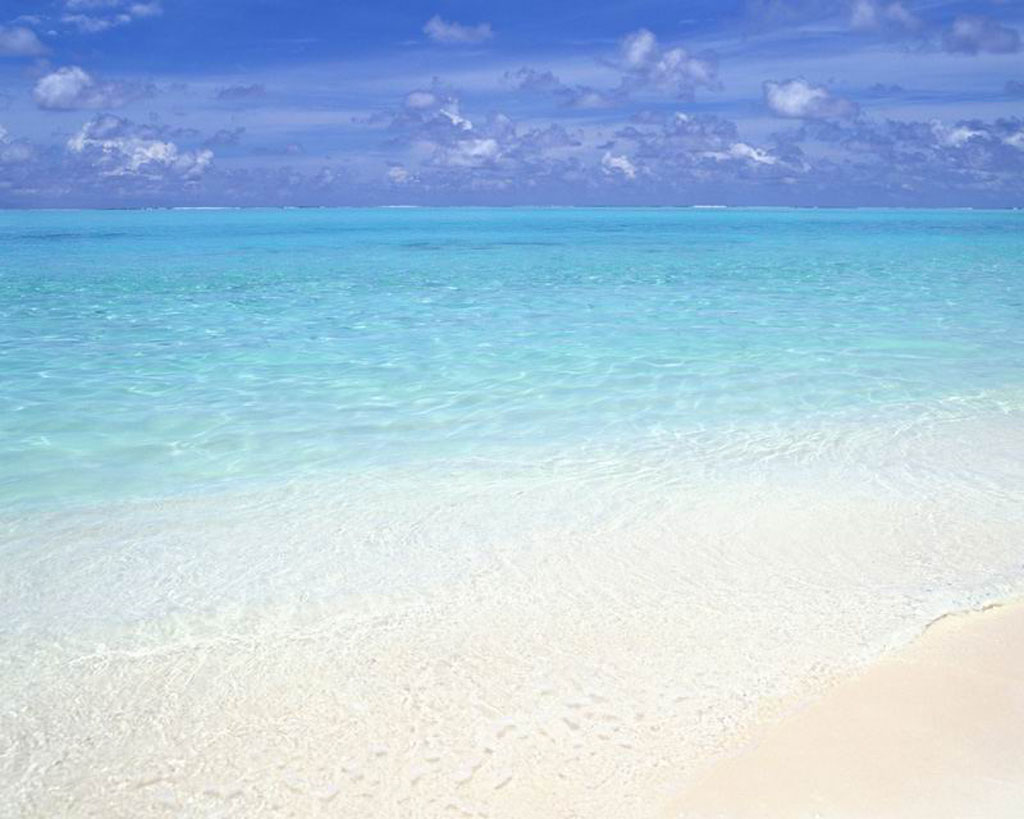 Students Opinions about School Counselor
Results of The Questionnaire 
among  Students
By  Luluk Zakiyah
Senior High School KHADIJAH Surabaya Indonesia
NO!I DON’T WANNA TELLMY PROBLEMSTO YOU.
BECAUSE......
Because...
That’s my privacy
I’m afraid that my problems will told to another
Who are you? We don’t know each other
I have no time to share with you
I’m afraid if I meet you, my friends will percept that I have bad problems
I’m afraid you will tell to my parents.
Etc.
Yes!I wanna tell youaboutmy problems.
Because....
Because....
I’m confuse now
I need someone to share
I need someone to solve my problems
i don’t have another person to trust except you
I believe that you can help me
Etc.
I  WISH MY COUNSELORWILL BE ....
A person who is
Smart
Wise
Many Ideas
Patient
Friendly
Funny
Keep on Smile
Happy
Enjoyable
Trustable
Easy going
Etc.
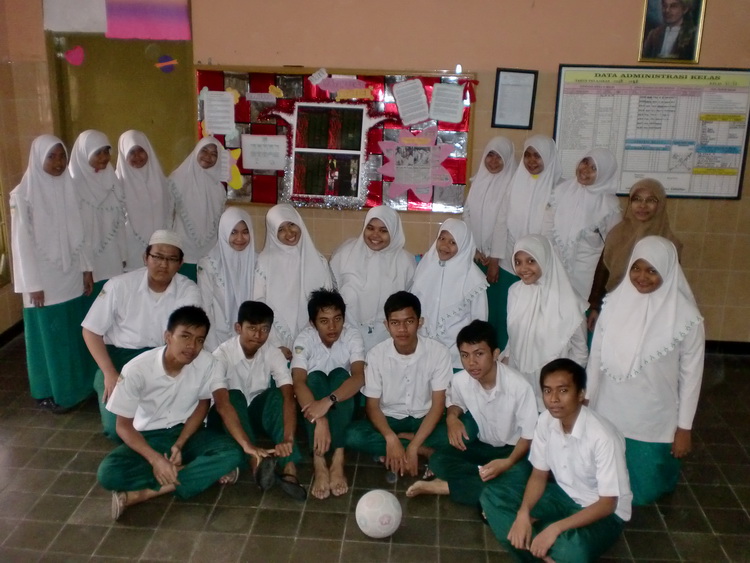 Many Thanks.